Restoration or Reformation?
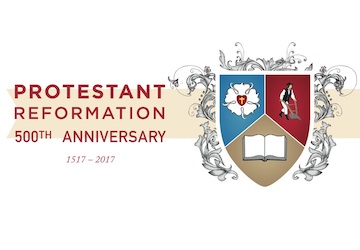 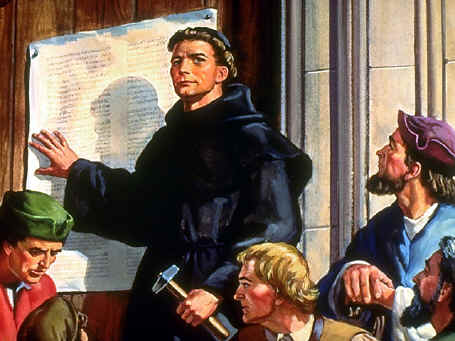 Which is the Scriptural Approach to Correcting Apostasy and Error?
King Josiah came to the throne at the age of eight.

He reigned in the southern kingdom of Judah for 31 years (640-609 BC).

His works are recorded in 2 Kings 22-23 and 2 Chronicles 34-35.
Personal Commitment To God (vs. 1-3)
Purging the land of idolatry (vs. 4-7)
Repairing the Temple (v. 8)

Repentance (vs. 14-28)

A Return to the Things That Were Written in the Book (vs. 29-33)
2 Chronicles 34
The Biblical Pattern For Restoration